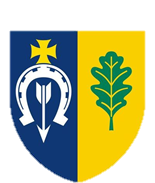 Rok szkolny 2017/2018w milanowskich przedszkolach publicznych
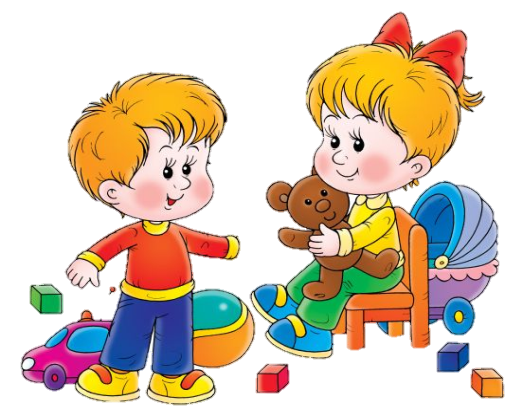 Referat Oświaty UMM
Porządek spotkania
Prezentacja elektronicznego naboru do przedszkoli publicznych.
Oferty edukacyjno-wychowawcze milanowskich przedszkoli publicznych.
Panel dyskusyjny.
Rodzice przyszłych przedszkolaków mają do wyboru:
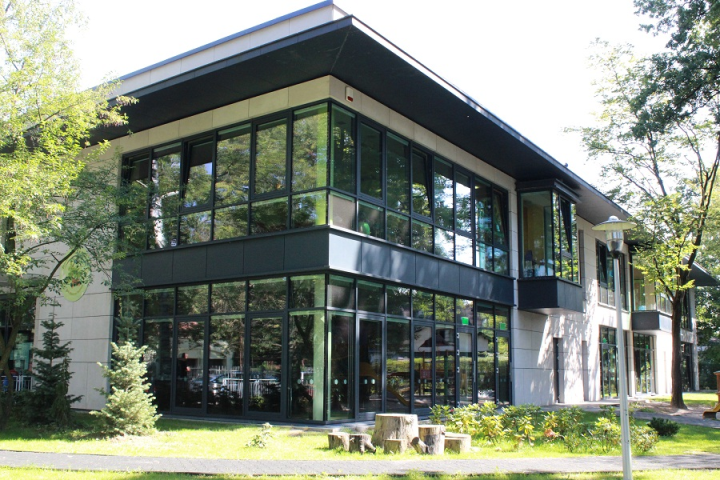 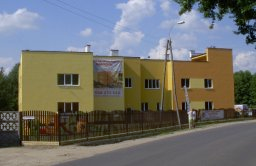 Przedszkole Nr 1 w Milanówku
ul. Fiderkiewicza 43
Organ prowadzący: Gmina Milanówek
Europejskie Publiczne Przedszkole „Kasperek” w Milanówku
ul. Brwinowska 2D 
Organ prowadzący:  Podmiot inny niż JST
Elektroniczny nabór
Kryteria dla kandydatów na drugim etapie postępowania rekrutacyjnego do przedszkoli publicznych
Łączna maksymalna liczba punktów wynosi : 100 pkt
* UCHWAŁA Nr 254/XXX/17 RADY MIASTA MILANÓWKA z dnia 28 lutego 2017 r. w sprawie określenia kryteriów, wartości punktów i rodzaju dokumentów potwierdzających spełnianie kryteriów obowiązujących na drugim etapie postępowania rekrutacyjnego do przedszkoli publicznych prowadzonych przez Gminę Milanówek
Zapraszamy na stronę:
https://przedszkola-milanowek.nabory.pl/
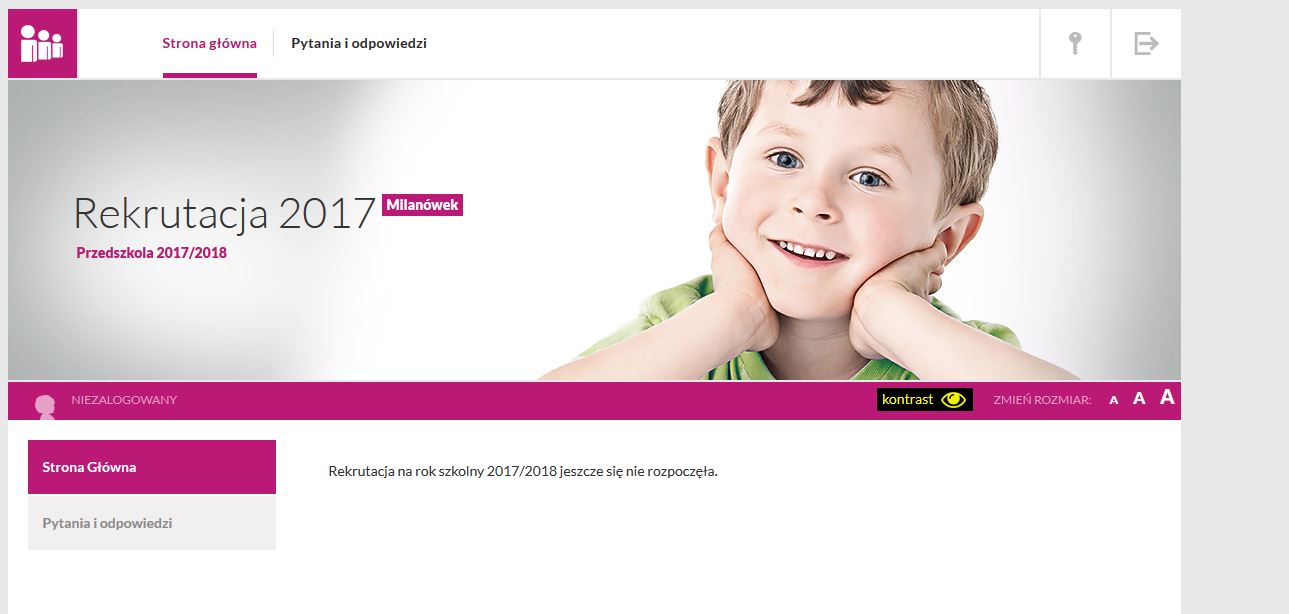 Dziękujemy za uwagę